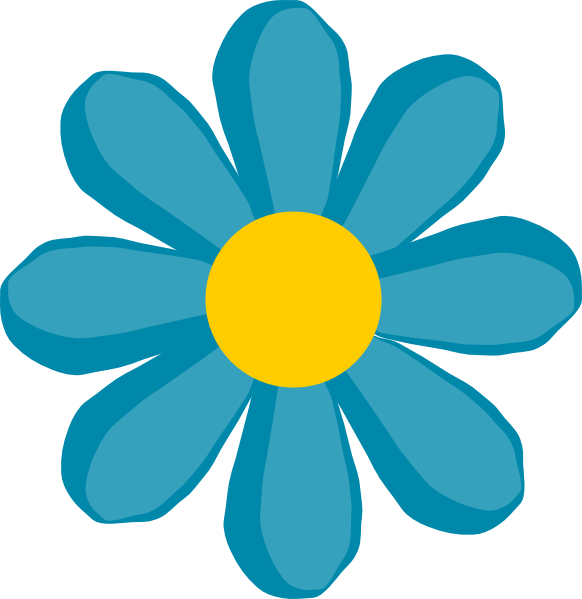 roots
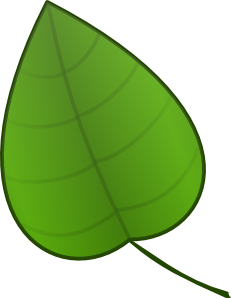 flower
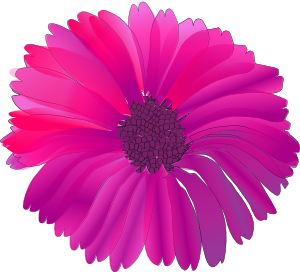 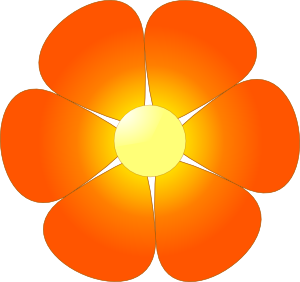 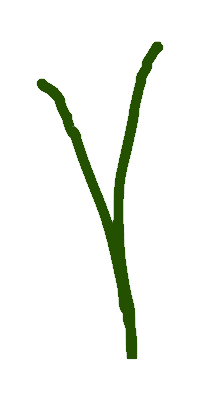 stem
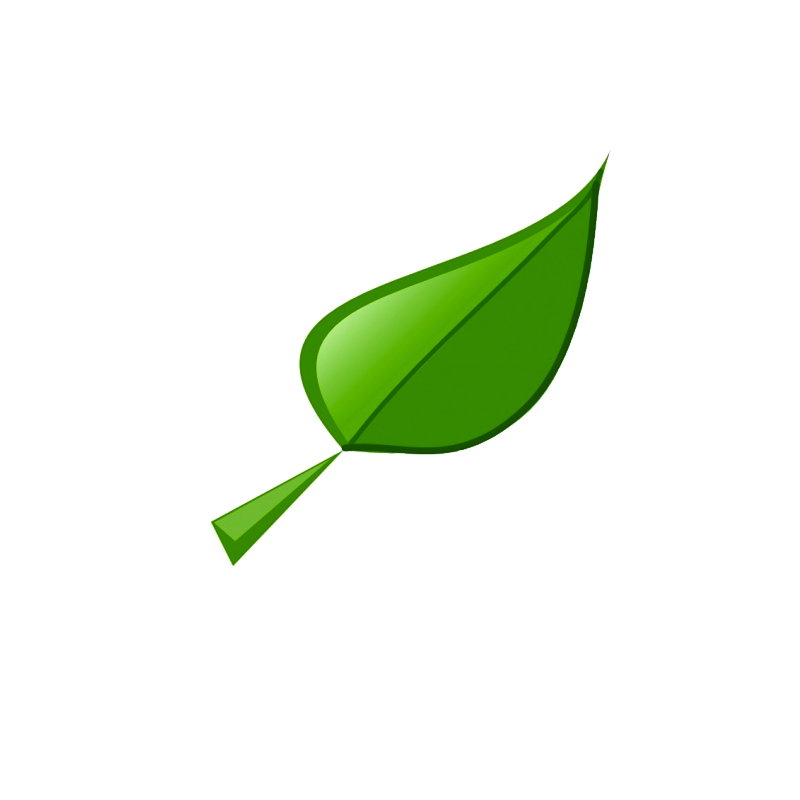 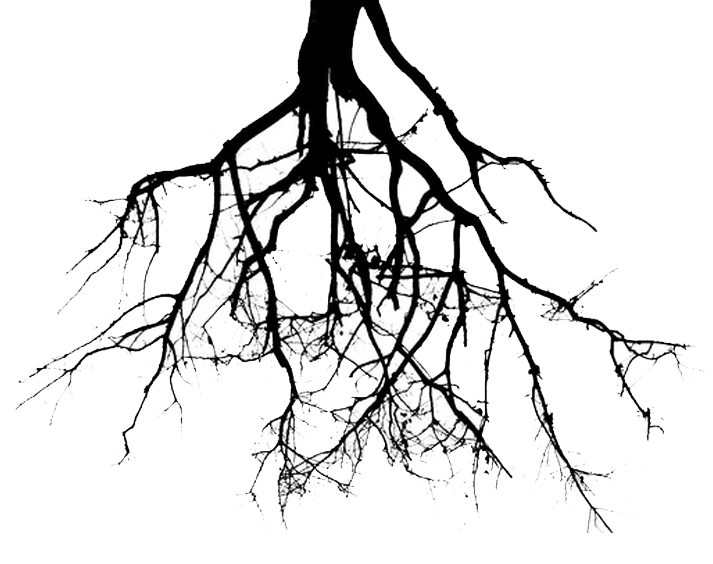 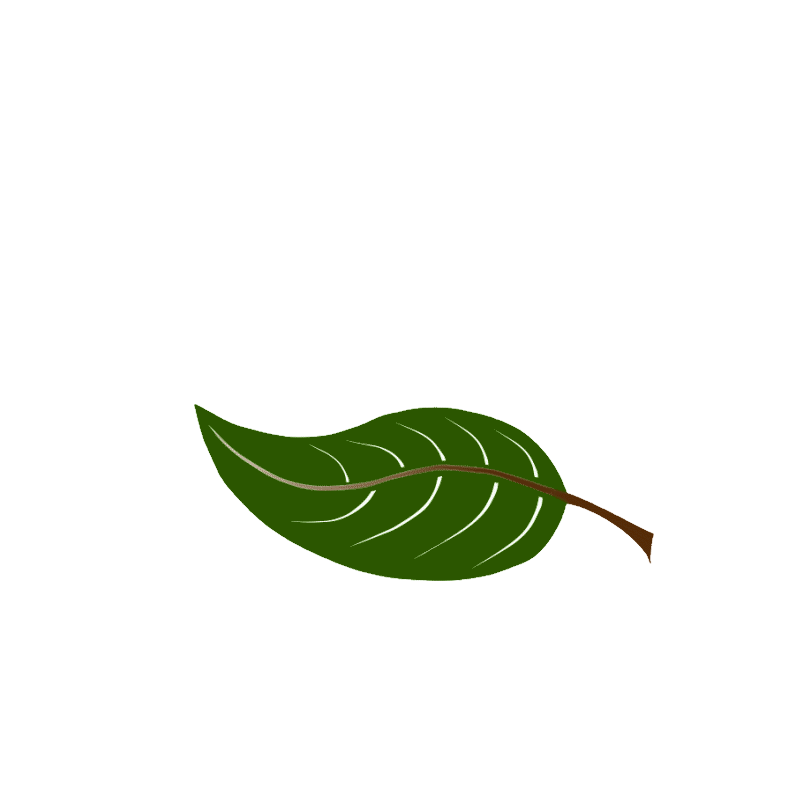 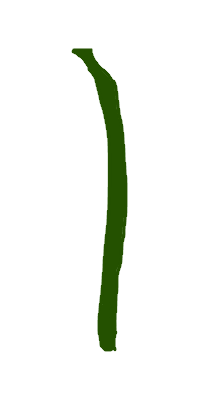 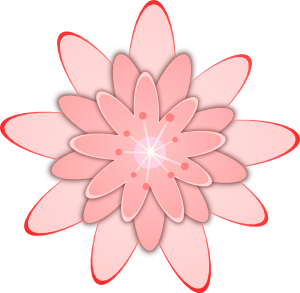 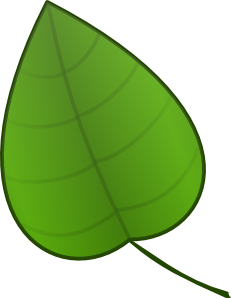 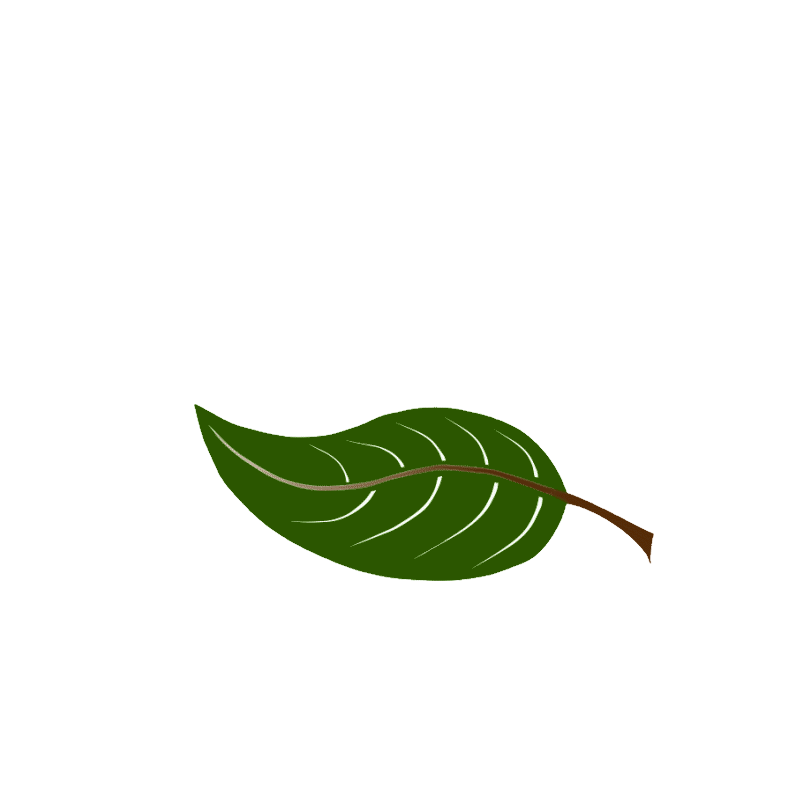 leaves
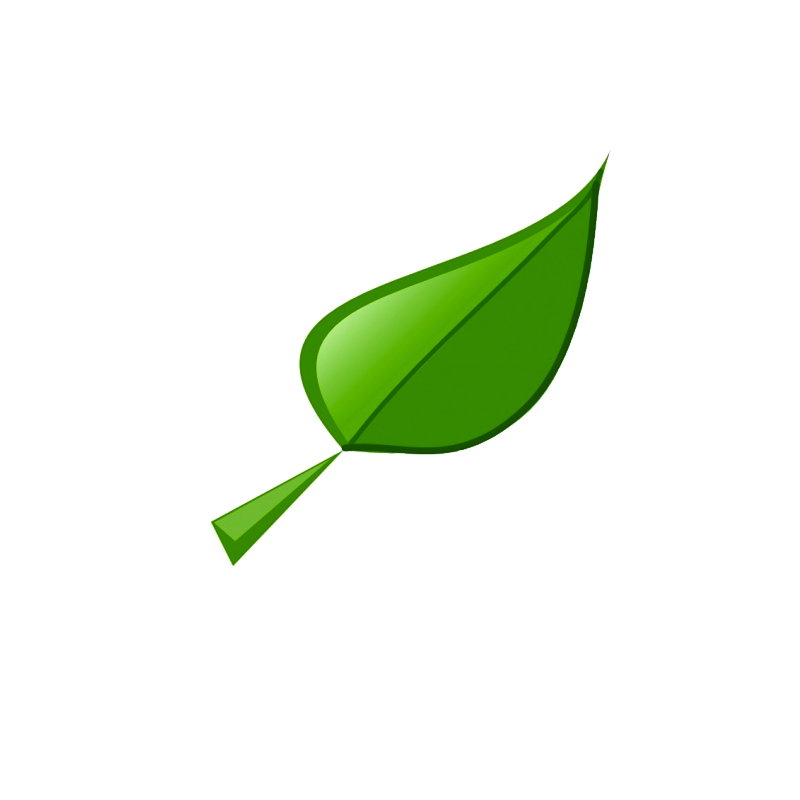 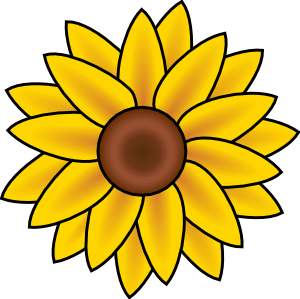 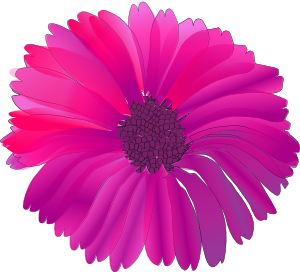 flower
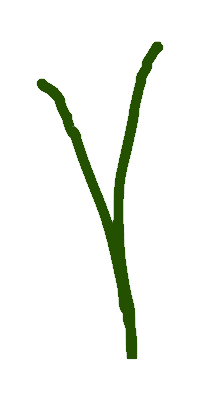 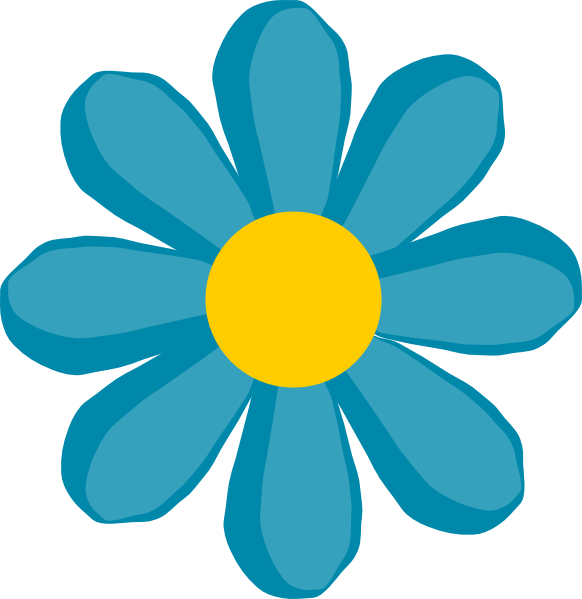 stem
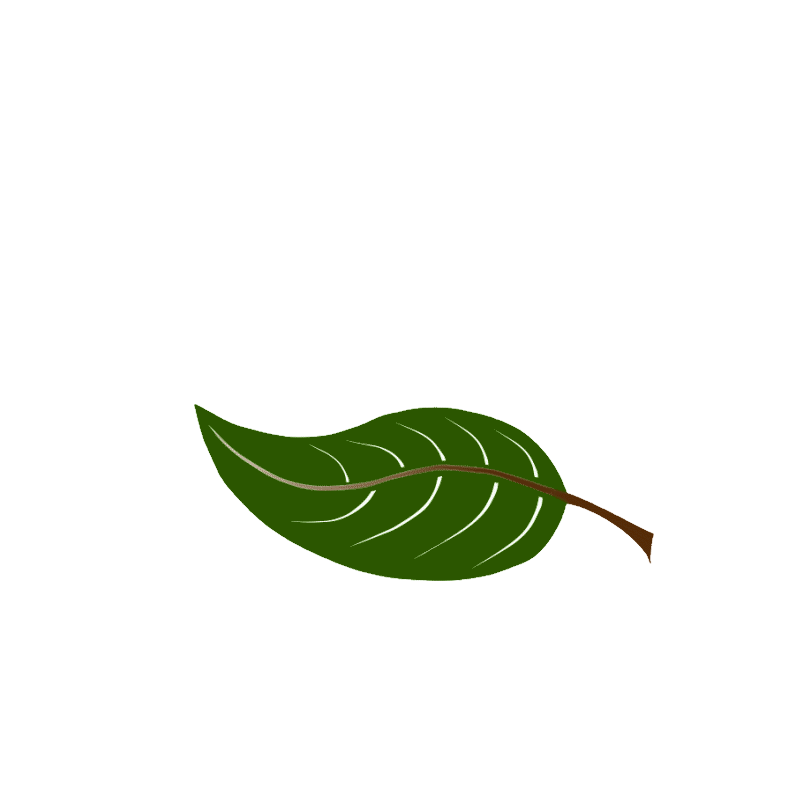 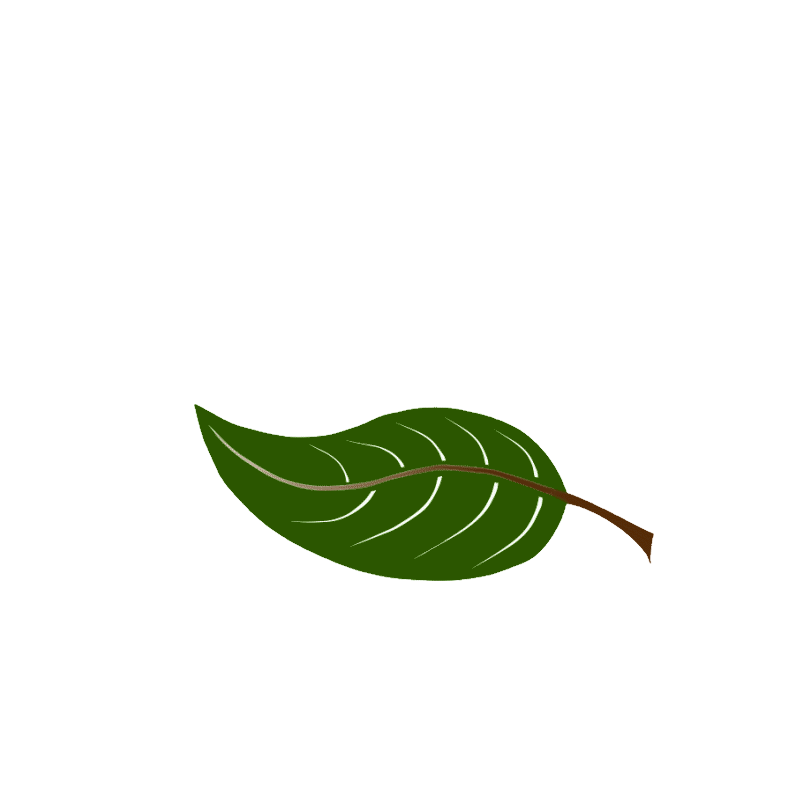 leaves
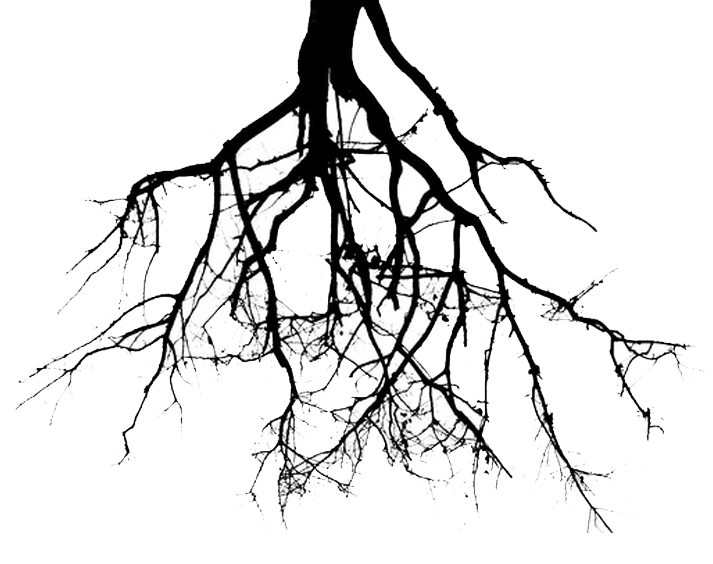 roots